Portadas de navidad
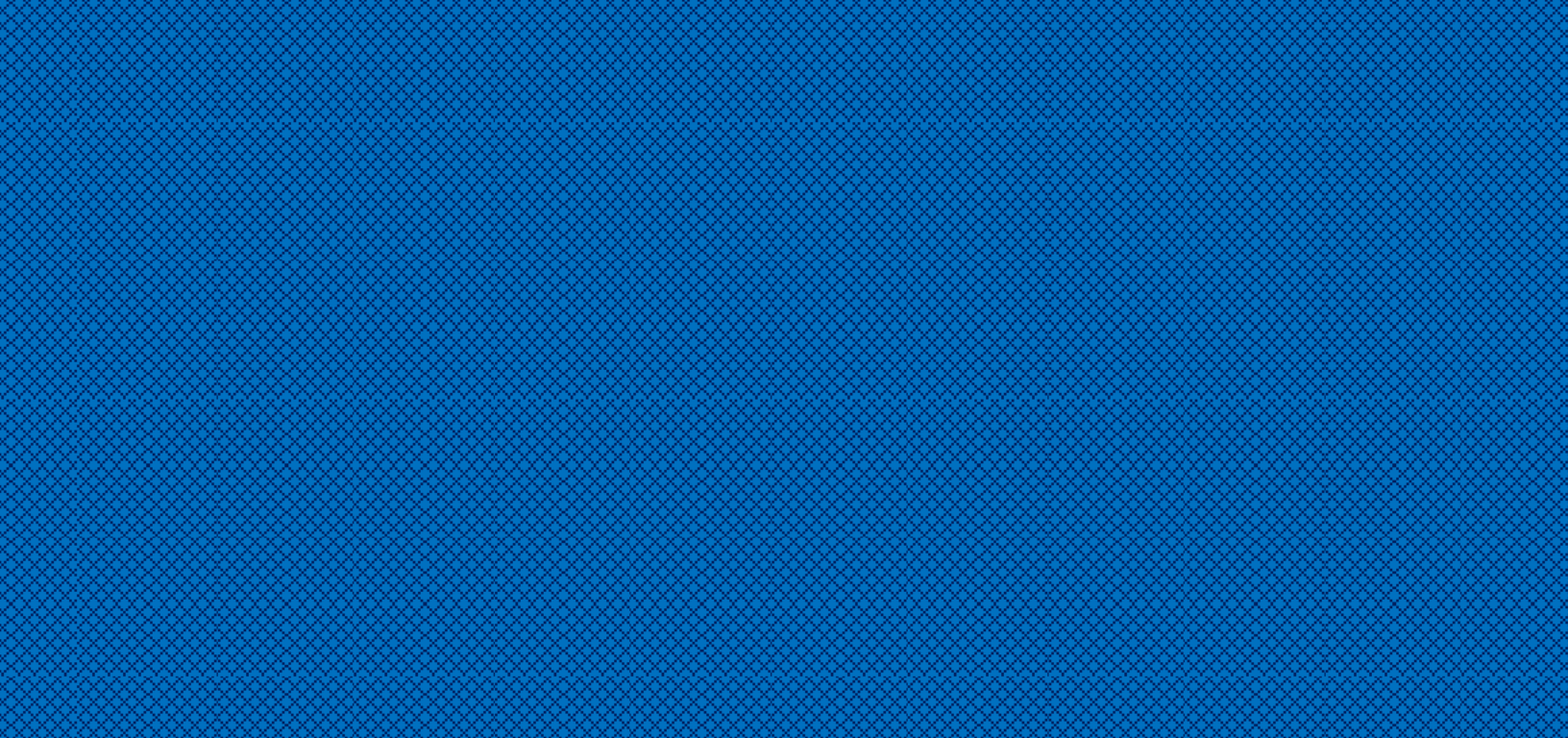 L O R E M	I P S U M	I S	S I M P L Y	D U M M Y	T E X T